Tick Biology 
and Control
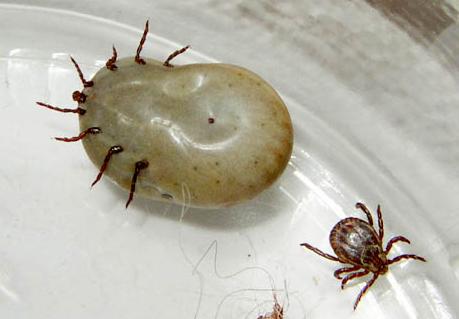 Dawn H. Gouge
University of Arizona
William L. Nicholson
CDC
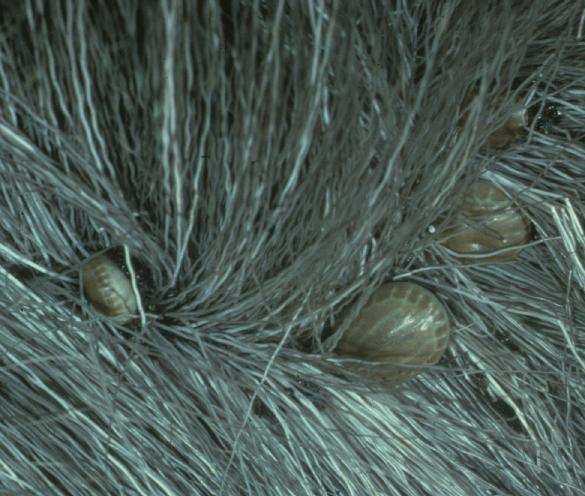 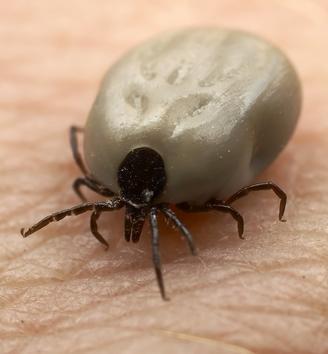 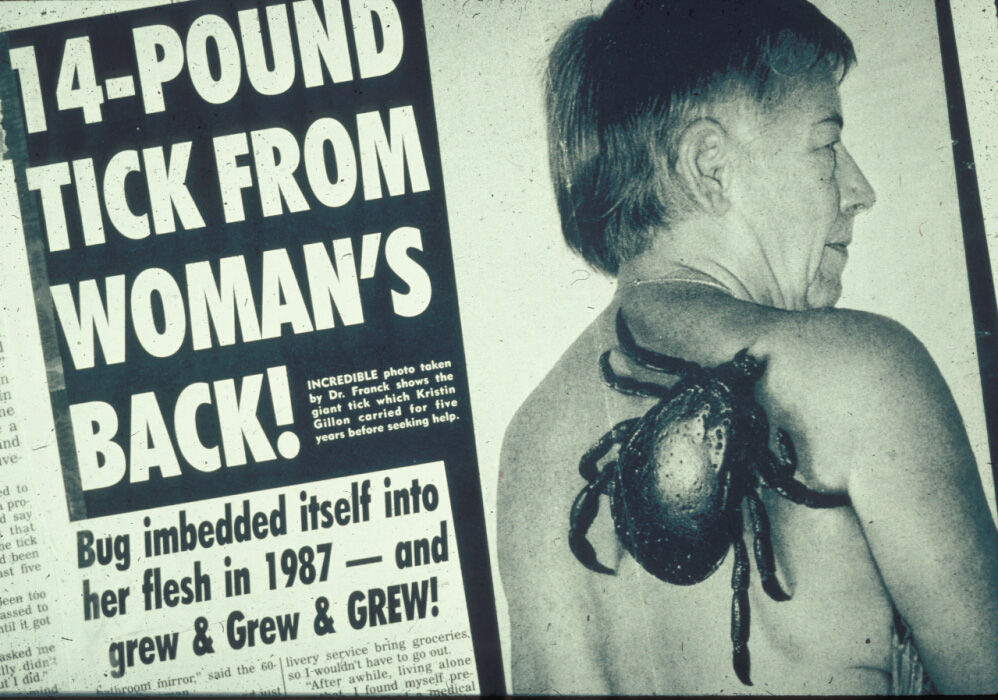 2
Ticks and Tick-Borne Diseases
Tick-borne diseases are increasing in the U.S.

Geographic ranges of vector ticks are expanding due to climate changes.
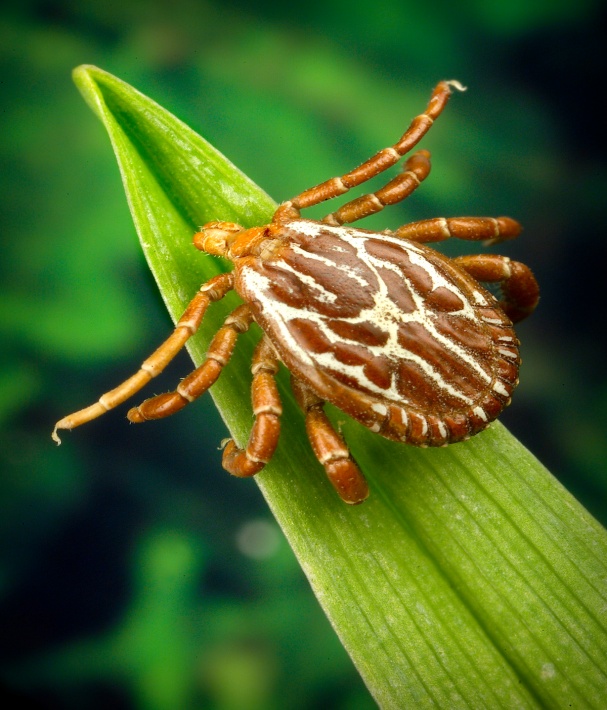 [Speaker Notes: Amblyomma maculatum]
Trends in Tick-borne Diseases
Increasingly mobile society (and pets).
Increasingly “green” society.
Increasingly sophisticated diagnostics.
Decrease in medical awareness or suspicion for many TBD (it’s not all Lyme). 
Decreasing expertise in vector biology and control.
Ticks!
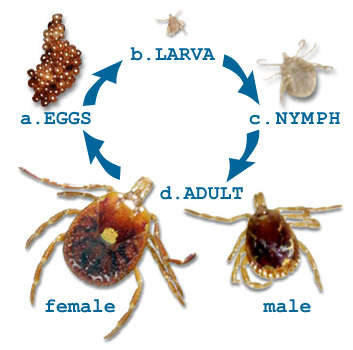 Not insects.
Four life stages
Egg
Larva (6 legs)
Nymph (8 legs)
Adult (8 legs)
Life cycle-may use several hosts.
Vector the widest variety of pathogens.
General Life Cycle of a Tick
Ixodidae
Feed
Develop
Lay eggs
Hatch
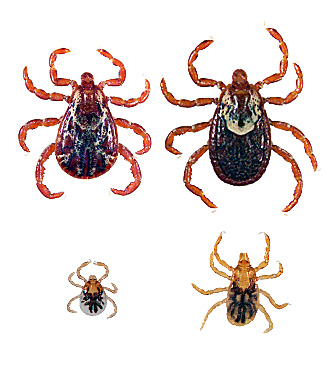 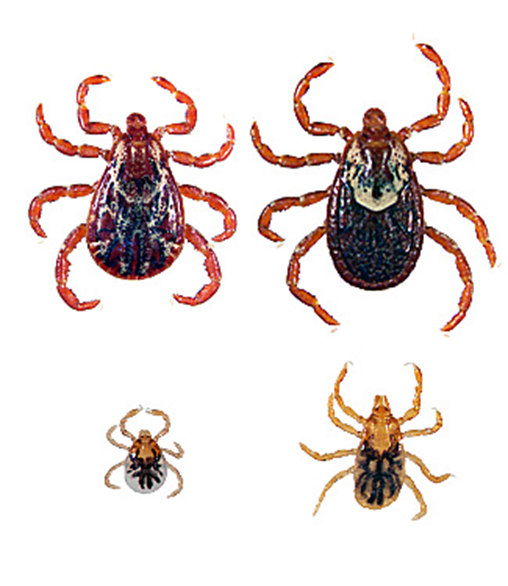 Egg
Female
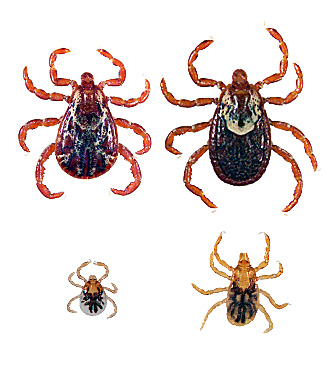 Larva
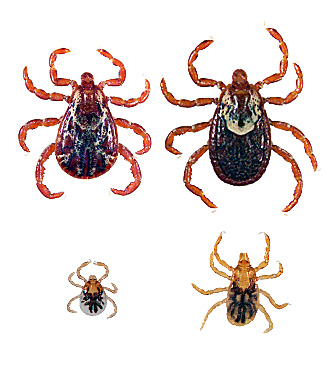 Male
Feed
Develop
molt
Feed
Develop
molt
Nymph
Adults
Dermacentor variabilis
Factors for Tick Survival
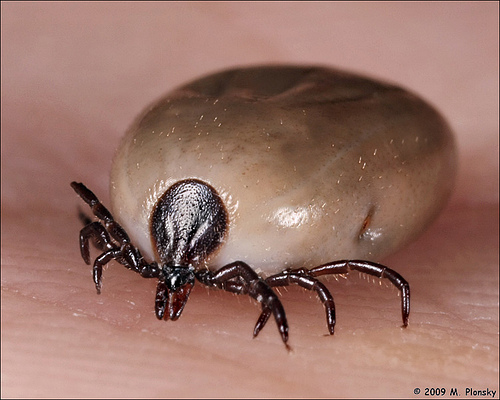 Humidity
Temperature
Available hosts
Hiding spots
Predation
Natural disease
Pathogen-induced mortality
Find the tick
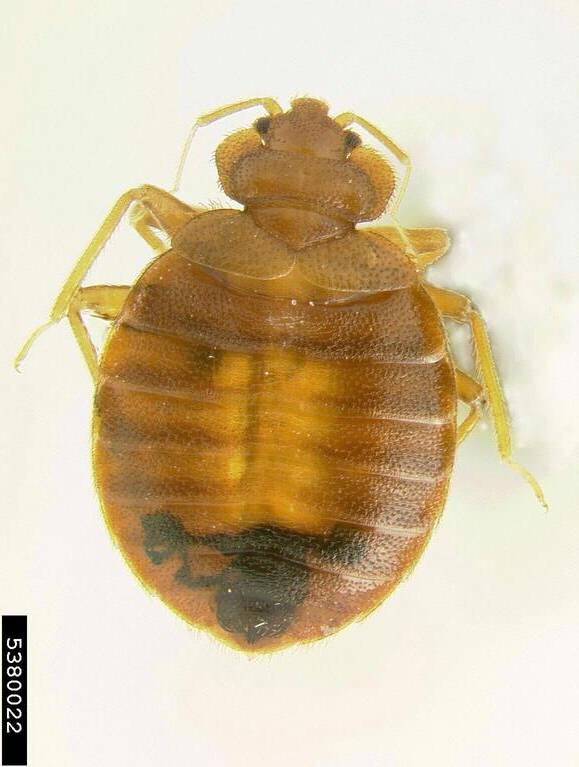 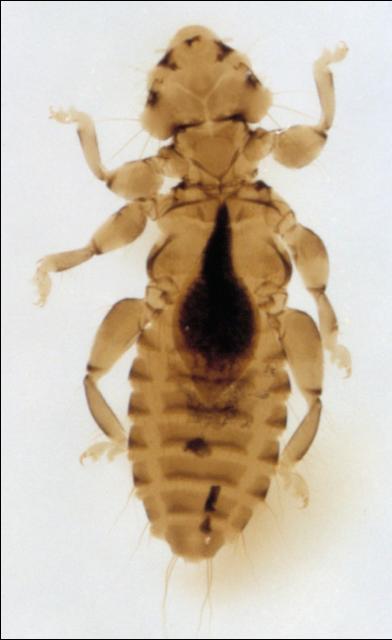 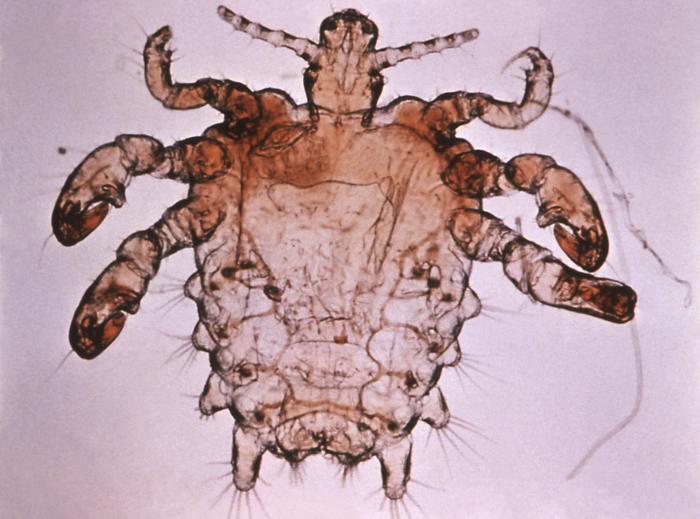 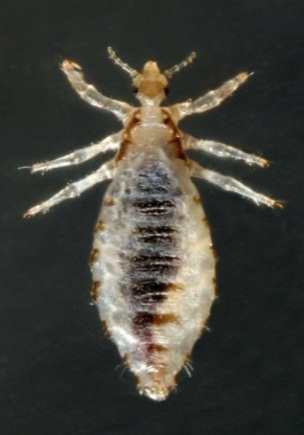 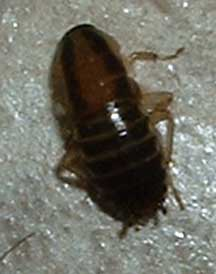 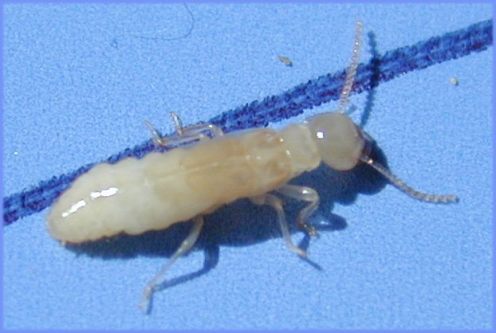 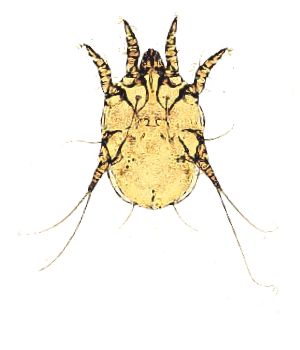 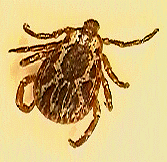 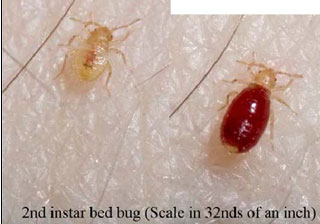 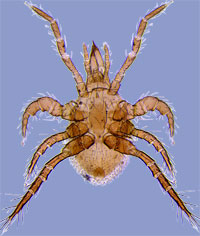 Effects of tick infestation
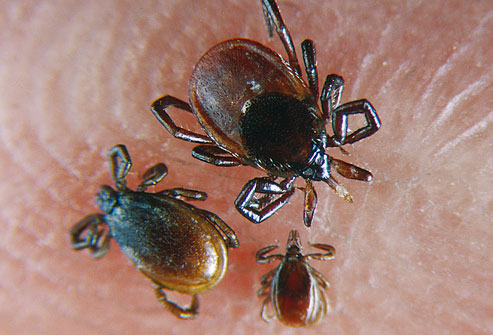 Worry
Blood loss
Salivary toxicant
Immune response
Wounding (secondary pathogen entry)
Pathogen transmission
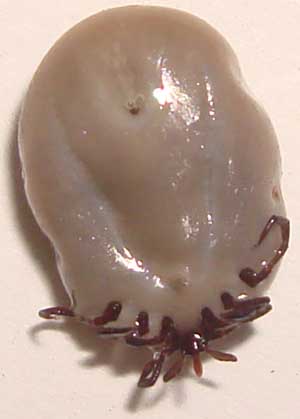 Tick Paralysis
Caused by toxin produced by Dermacentor ticks.
Progressive, ascending paralysis.
Reversed upon removal of tick.
May result in death if tick is not removed.
                More frequent in young girls
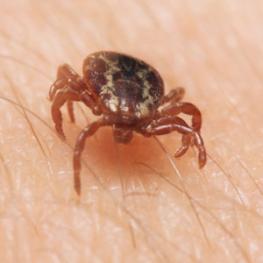 Tick Bite Allergies and Reactions
Wide range of reactions.
Minor inflammatory reactions locally.
Severe systemic reactions (skin rash, fever, nausea, vomiting, diarrhea, shock, and death).
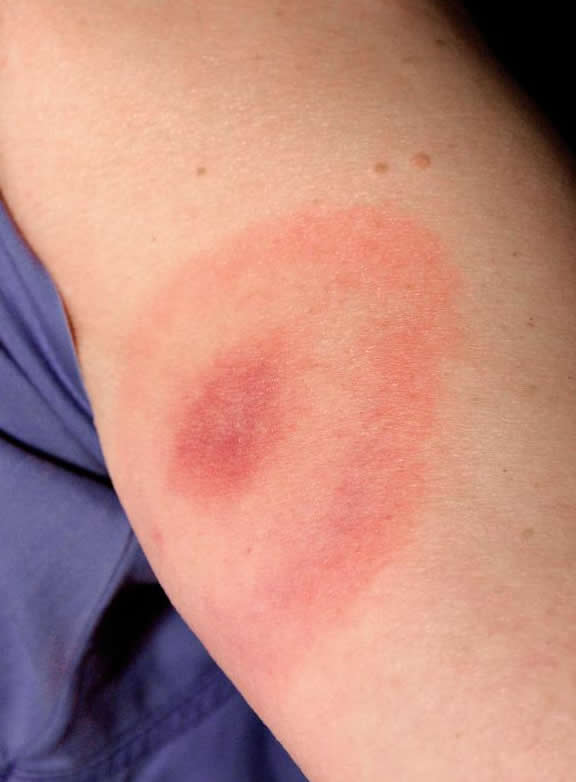 Severe allergic reactions (edema, pain, erythema, tissue necrosis, ulceration, prolonged healing).
Expanding erythematous lesions.
Anaphylactic shock.
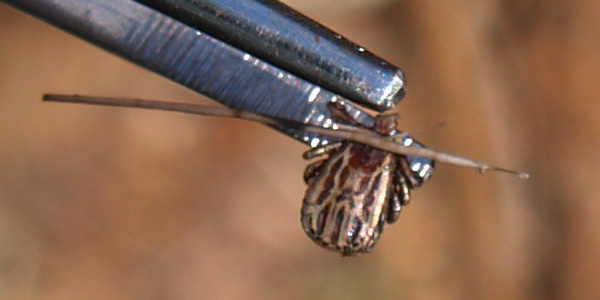 Ticks and their associated diseases are seasonally distributed  -BUT…….. AZ
Peak of disease activity corresponds with peak of tick activity (especially the life stage of tick most important for transmission).
J         F       M       A       M       J       J        A       S        O       N       D
Ticks and their associated diseases are focally distributed (clustered).
Non-random
Clustered
Random
Pavlovsky, E.N. 1964.  Natural nidality of transmissible diseases.  University of Illinois Press: Urbana, Illinois. (English translation)
Disease Occurrence
Host
Pathogen
Suitable environment
Vector
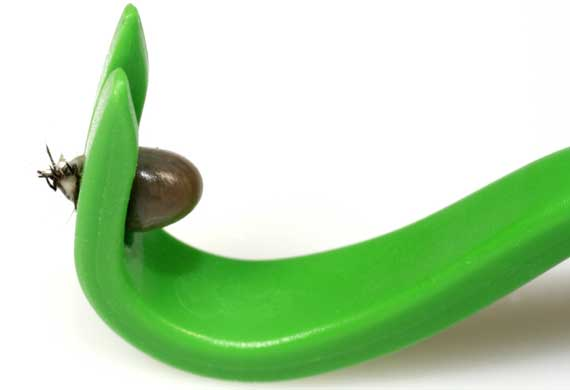 Proper Tick Removal
Use fine-tipped tweezers to grasp tick close to skin
Pull tick’s body away from skin (avoid crushing head)
Clean skin with soap and water
Properly dispose of tick
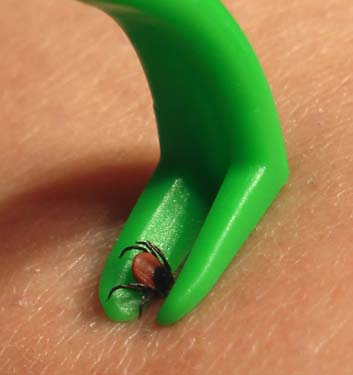 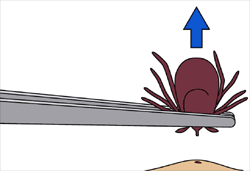 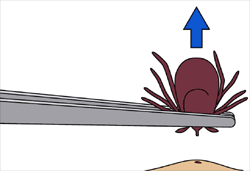 DON’T: use petroleum jelly, a hot match, nail polish, or other products to remove a tick.
Tick Testing and Tick Bite Prophylaxis
Neither generally recommended following tick bites
But RMSF transfers very quickly (<6 hours).
Tick bite prophylaxis:  Single dose doxycycline (200 mg) within 72 hours of tick bite. 
Always monitor site of tick bite and health closely following a tick bite.
When to Suspect Tick-borne Illness
Acute febrile illness without apparent cause (fever, malaise, lethargy + other symptoms).
Onset during May-September (high tick activity).
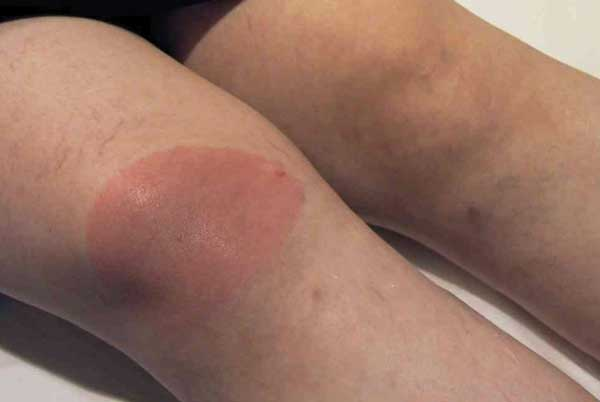 History of tick bite or exposure.
Persons at risk for tick bite.
History of travel to endemic areas (US and global travel).
Thrombocytopenia, elevated liver enzymes.
Rash not always a feature.
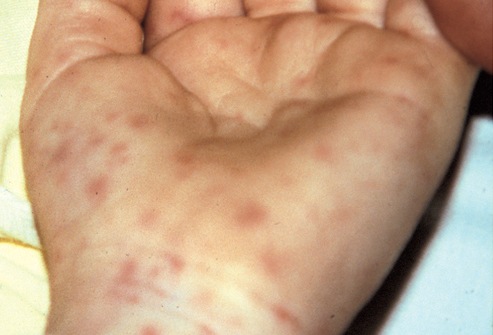 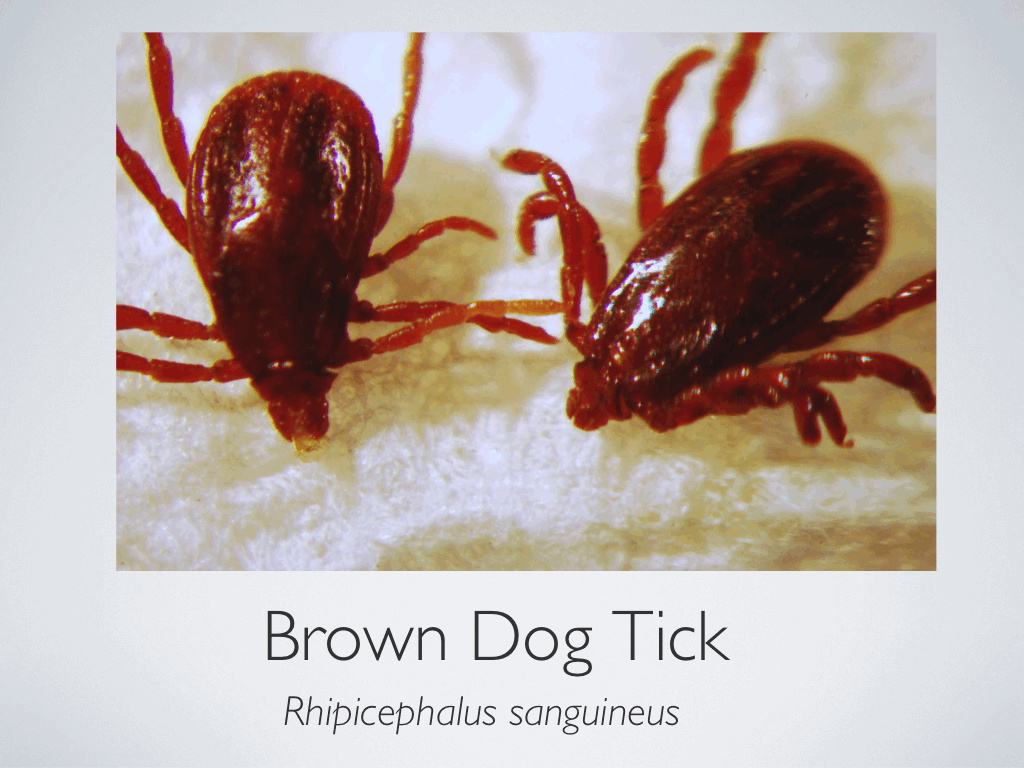 Brown dog tick -
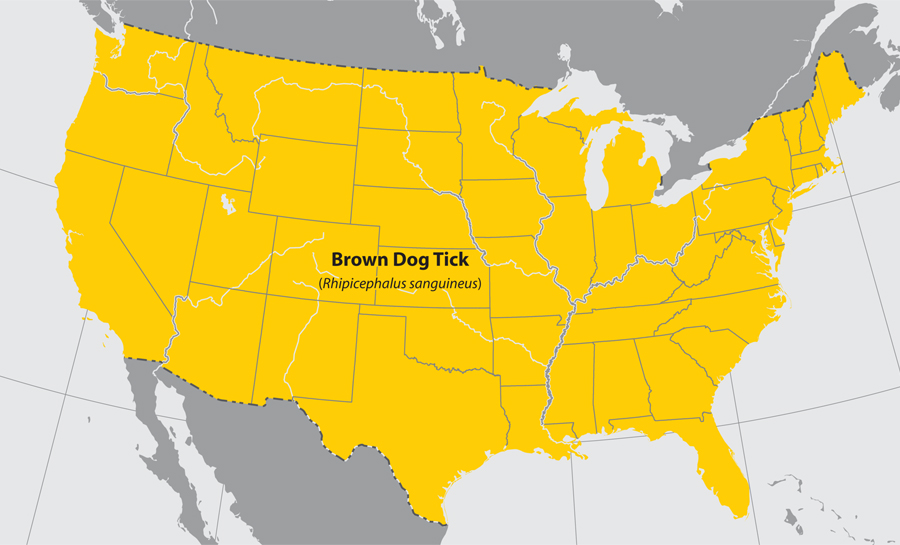 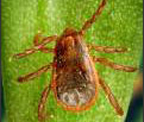 Bacteria Rickettsia rickettsii cause Rocky Mountain spotted fever.
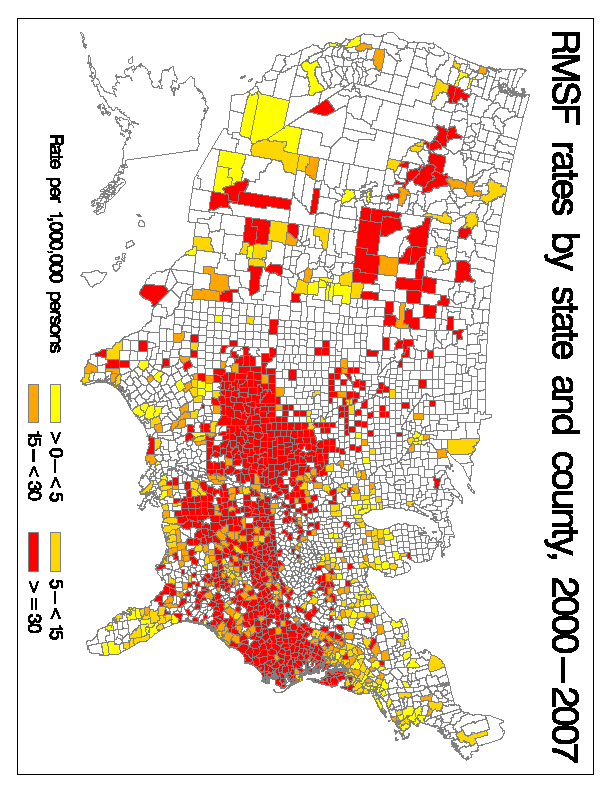 RMSF Cases and Incidence
RMSF in Arizona
Identified in tribal communities in eastern Arizona (2003).
High infestations of brown dog ticks, Rhipicephalus sanguineus (all stages).
Many confirmed bites by nymphs on humans (behind ears / back of neck).
When first investigated in AZ, the annual incidence of RMSF in this area was 300x that of rest of country
RMSF in Arizona
Now seen in six widely separated tribal lands (over 350,000 persons at risk).

 From 2002-2013, 321 cases were identified.

  Incidence:  136 cases per 100,000 persons/yr (~150x US average).

 20 fatal Cases
Case fatality rate = 7%.
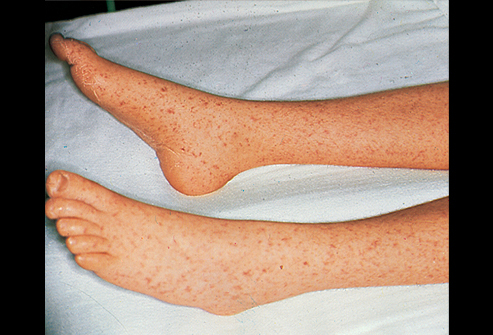 RMSF in Arizona
Dog serosurveys.
1996 archived samples:  5.1% R. rickettsii, 3.6% R. rhipicephali, no crossreactive samples.
2004-2012, new surveys.
Prevalence ranged from 3-50% across six tribal lands (avg. 28.5%).
Arizona, non-tribal lands 5%.
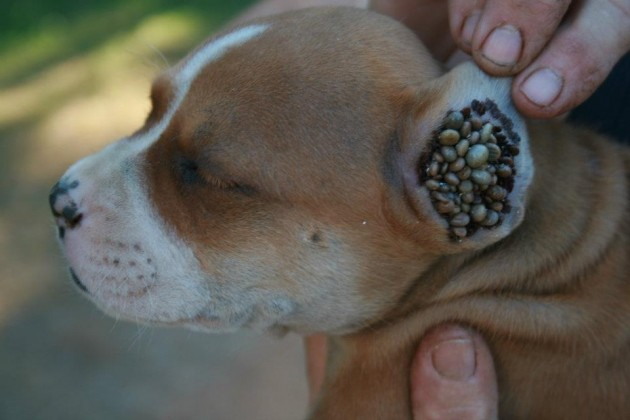 Mexicali Outbreak
Initial report:  Sept. 2008 to Feb. 2009, eight deaths reported from Mexicali, Baja California, Mexico.
Additional 52 cases, 2 deaths in 2009.
CDC, local and federal health officials confirmed Rickettsia rickettsii.
Large numbers of ticks on dogs.
Earlier studies showed 
50-79% of dogs infested with a seroprevalence of 17% to R. rickettsii.
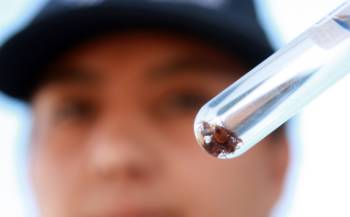 Rhipicephalus sanguineus
Brown dog tick

Found worldwide, primarily feeding on dogs as preferred host.

Larval and nymphal ticks occasionally feed on humans, especially when tick populations are high.

Transmit spotted fever rickettsiae in other parts of the world.
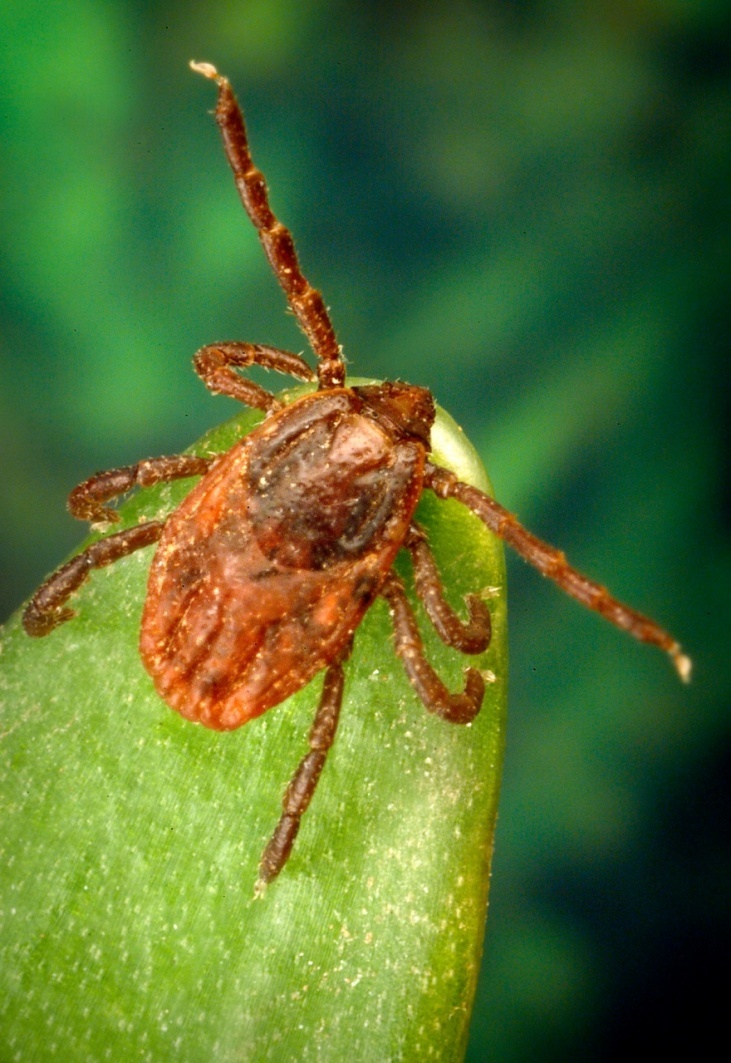 Incredible Reproductive Capacity
Brown dog ticks can complete their life cycle in as little as 63-93 days.

Each engorged female can lay 3000-4000 eggs.

Ticks can be transported to new locations as dogs move around from house-to-house.

Can complete life-cycle inside home.
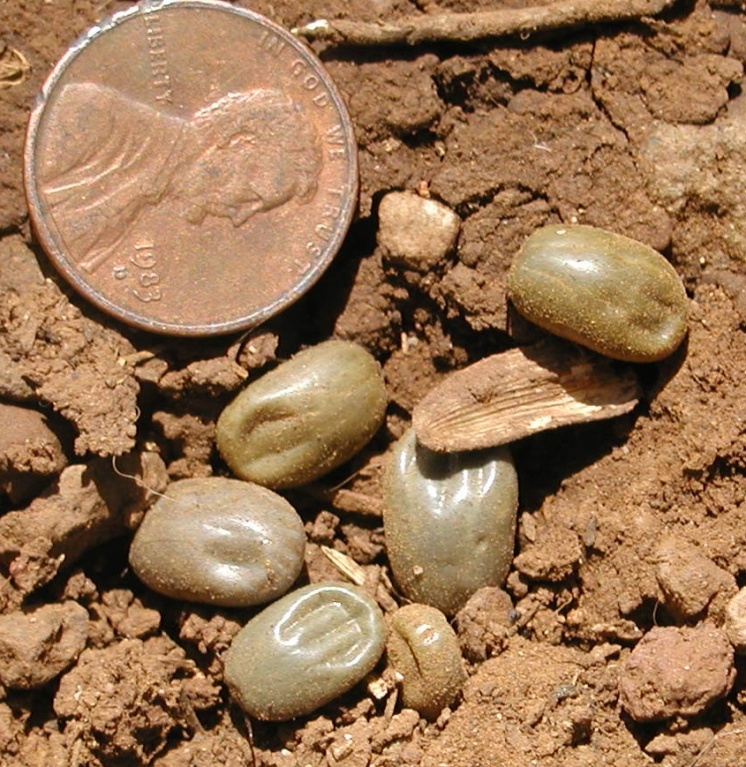 Biological Features
Ticks move among hosts during high tick activity (interrupted feeding may shorten transmission time to second host).
Nocturnal detachment of nymphal and adult engorged ticks concentrates ticks and facilitates host contact.
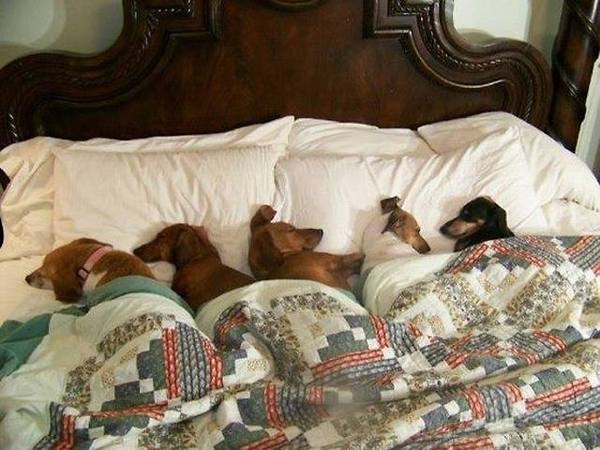 Biological Features
Increased height of questing and human biting rate with elevated temperature (Melendez et al. 1995; Parola et al. 2008).
Survives temperatures and humidities that other ticks cannot (Yoder et al. 2006a,b):  90% survival at 40°C (104°F) and 33% survival at 50°C (122°F).
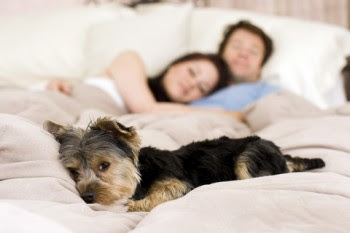 Prevention and Control:  Individual
Prevent tick bites:  Use repellent, tick checks, and other simple measures to prevent tick bites.
Control ticks around your home. 
Ask your doctor about antibiotics if bitten
Learn the early signs of tick-borne illness.
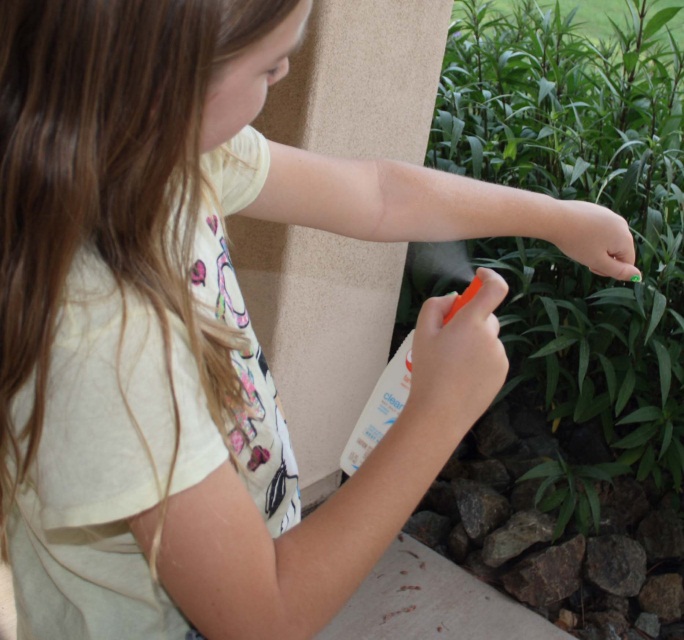 Prompt tick removal reduces risk
Conduct tick checks after outdoor activities.
Remove attached ticks early; use tweezers.
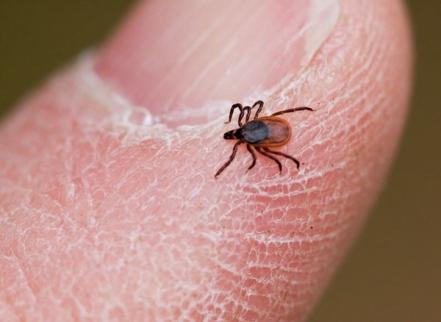 Avoid tick infested areas. 
Wear light colored clothing to see ticks.
Tuck pants into sock or boots to keep ticks on exterior of clothes.
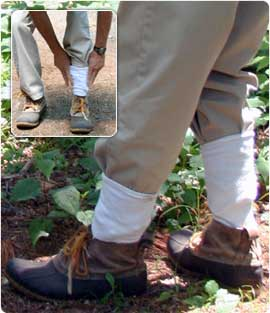 Personal Repellent Use
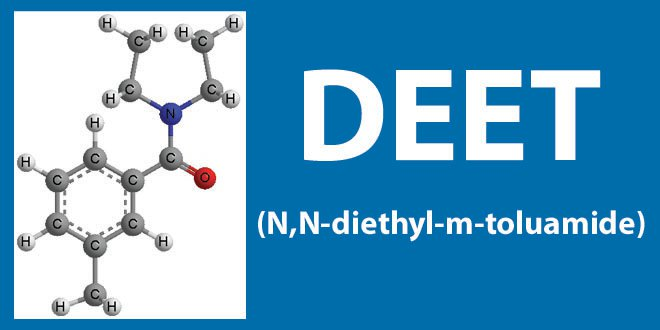 DEET (N, N-diethyl-3-methylbenzamide)
Use for exposed skin and clothing
Higher concentrations, longer duration of protection
10% effective
25-35% optimal
>50% no more efficacious or longer lasting
No greater than 15% for children
Permethrin
Can only be used to treat clothing
Picaridin & botanical products
Less effective against ticks than mosquitoes
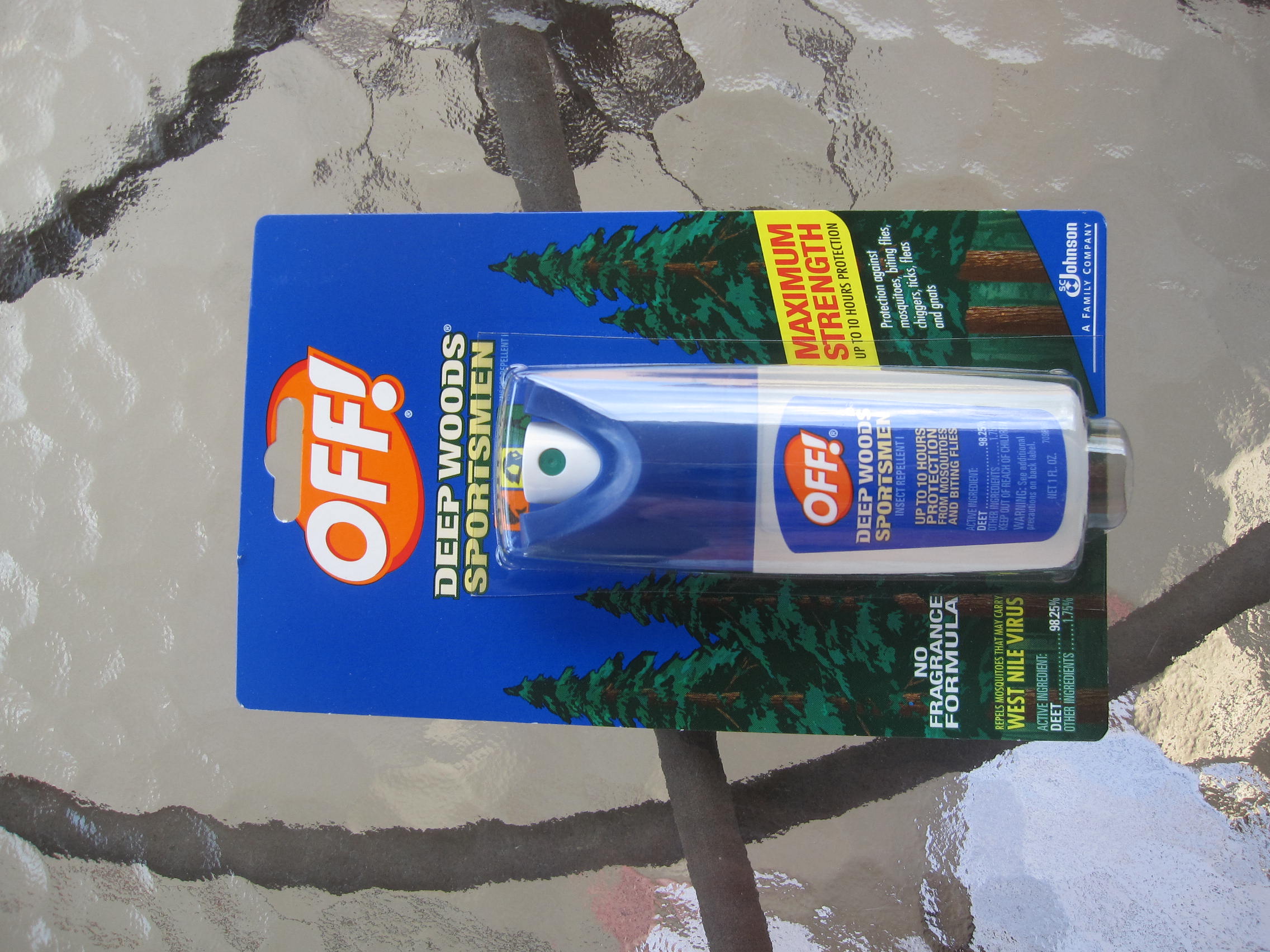 Prevention
Routine tick check and removal
Transmission unlikely to occur if promptly removed (grace period varies).
Use fine-tipped tweezers.
Mirrors help.
Record date/save tick.
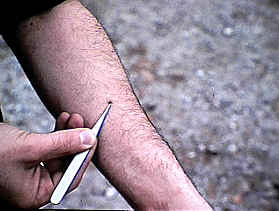 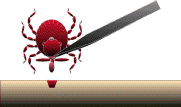 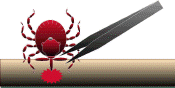 Carbon dioxide, heat
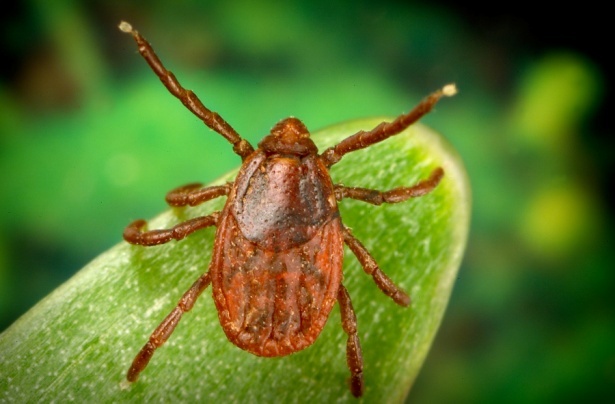 Ticks find a host by sensing light changes, temperature, and certain chemicals.
Their “noses” are sensory organs on the front legs.
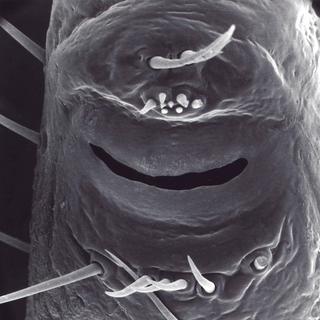 Surveillance for ticks
Carbon dioxide (dry ice) trap

  Flagging
  Dragging
  Host exam

Limitations and bias to each method
CO2 is 2.9 times heavier 
than air
Tick Drag
Tick drag is pulled slowly through vegetation.  
Ticks attach to fabric, which is checked periodically for tick attachment.
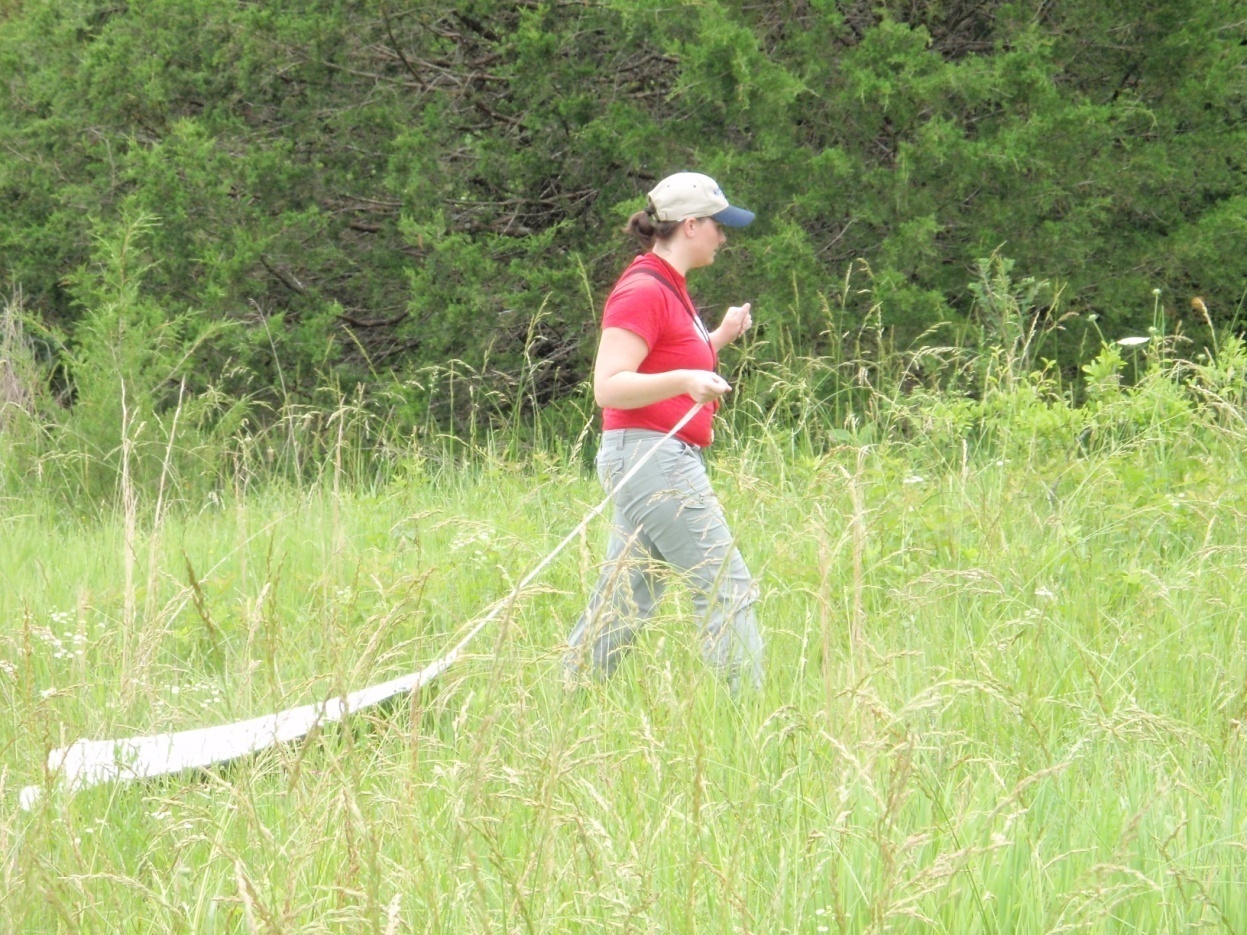 Tick flag is wiped slowly across and around vegetation.  

Ticks attach to fabric, which is checked periodically for tick attachment.
Tick Flag
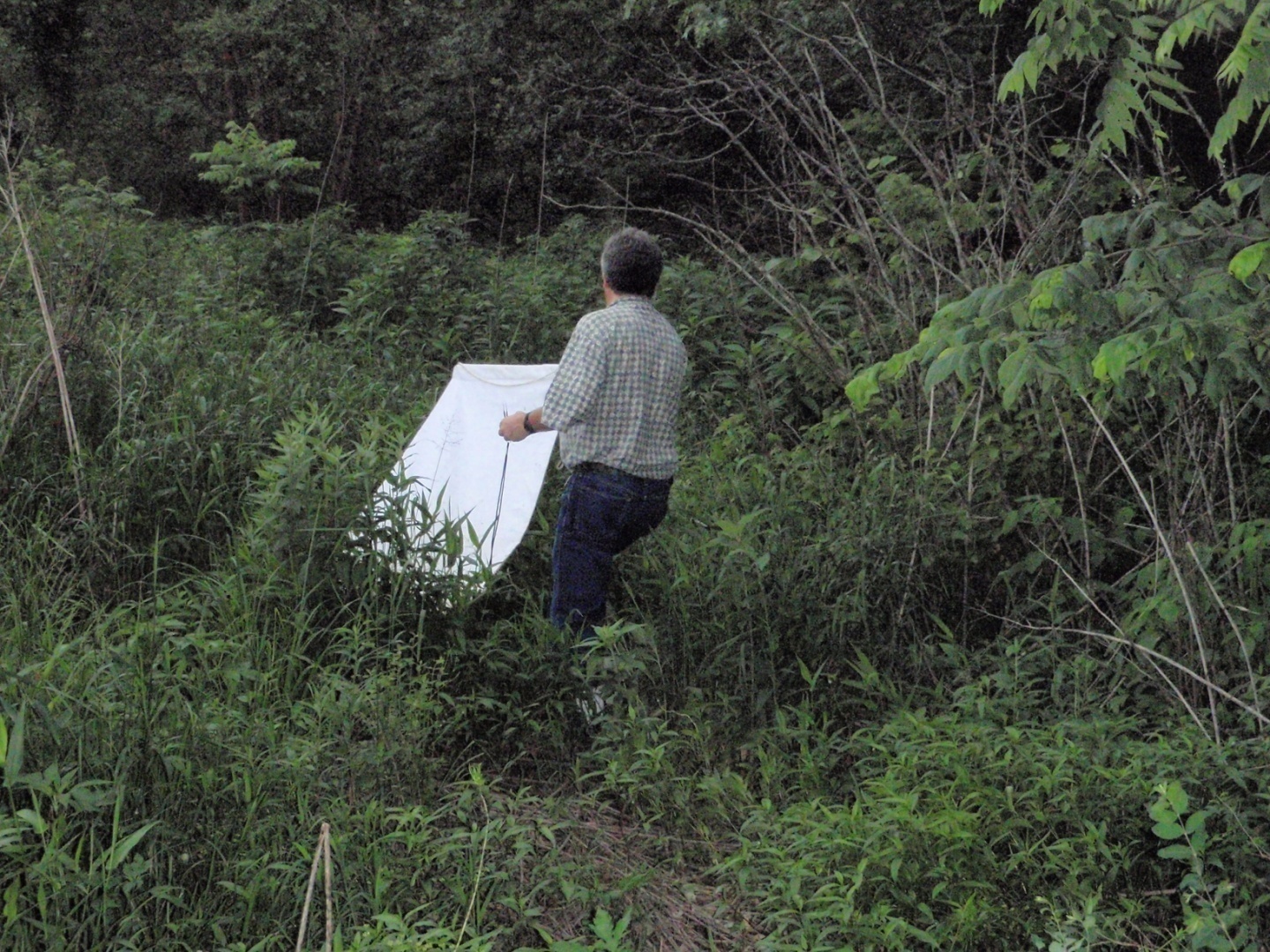 Fabric is checked and ticks removed
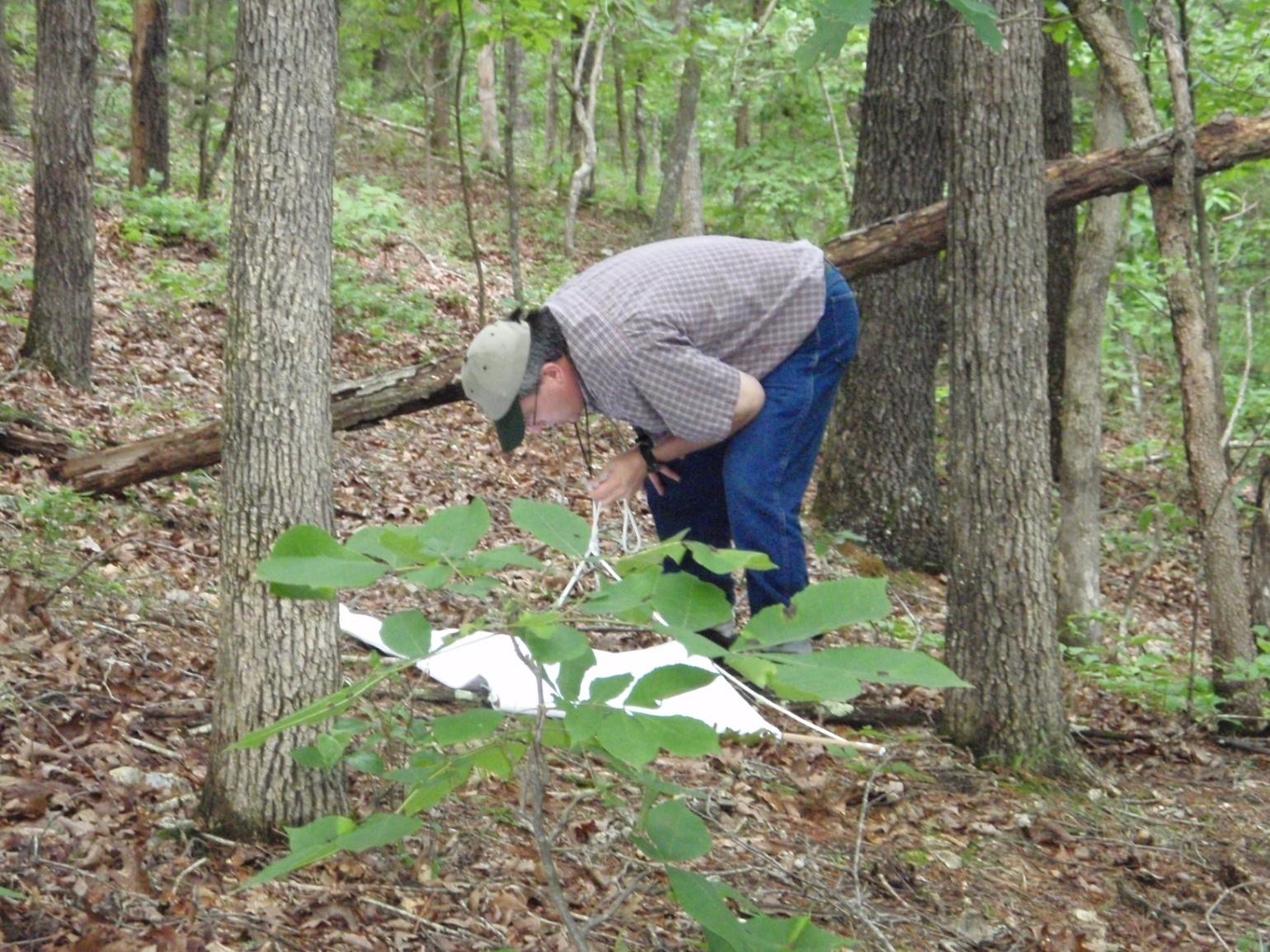 Species, life stage, distribution by location, season, infestation level, infection rate.
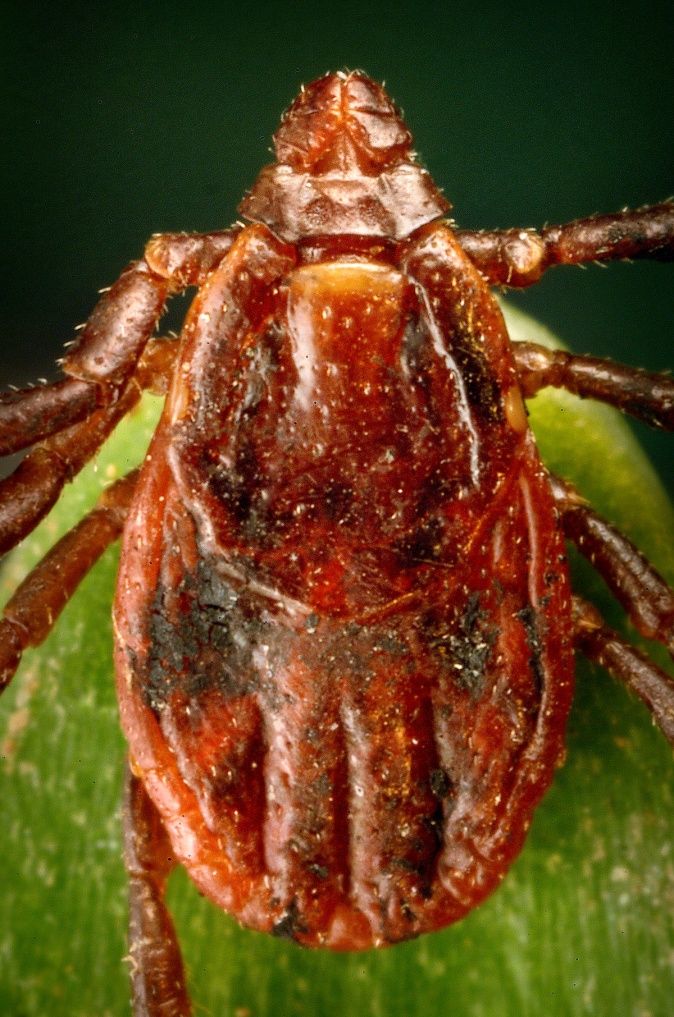 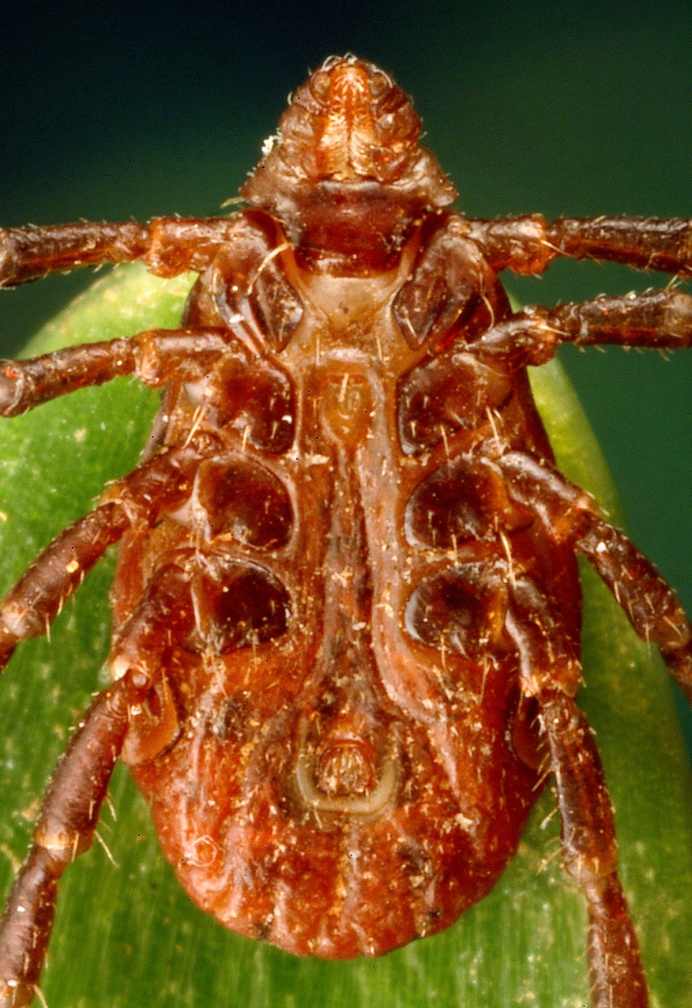 Rhipicephalus sanguineus
Home assessment
Examine for suitable microhabitats in the peridomestic environment.
Engorged ticks crawl into cracks and crevices (dark and tight) to develop and molt into the next life stage.
Various places have the appropriate microclimate needed for survival.
Rhipicephalus sanguineus Infestation
Vegetation in surrounding areas increased moisture levels under houses on piers.

“Shady places where dogs lie”
What are we looking for?
Are animals (dogs especially) present?
Is pet housing present?
Are there access points to the crawl space?
Is vegetation present and maintained?
Are there any wood piles, other debris?
Furniture and other outdoor storage?
Home assessment
Home assessment
Exterior:
Examine cracks and crevices, along window and door openings, siding.
Woodpiles, dog houses, outbuildings, under bushes, items stored outdoors.
Interior:
Baseboards, along door and window trim, behind curtains, under furniture.
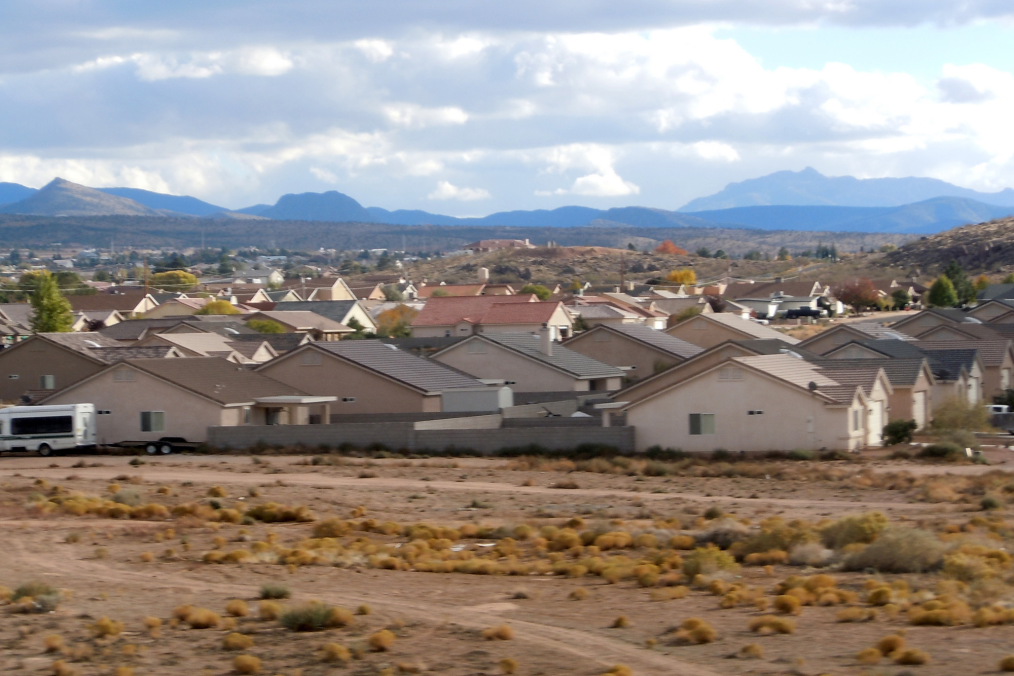 Rhipicephalus sanguineus Infestation
Voids in the concrete piers can contain ticks of all stages.  

Larvae and nymphs can quest from the surface.
Rhipicephalus sanguineus Infestation
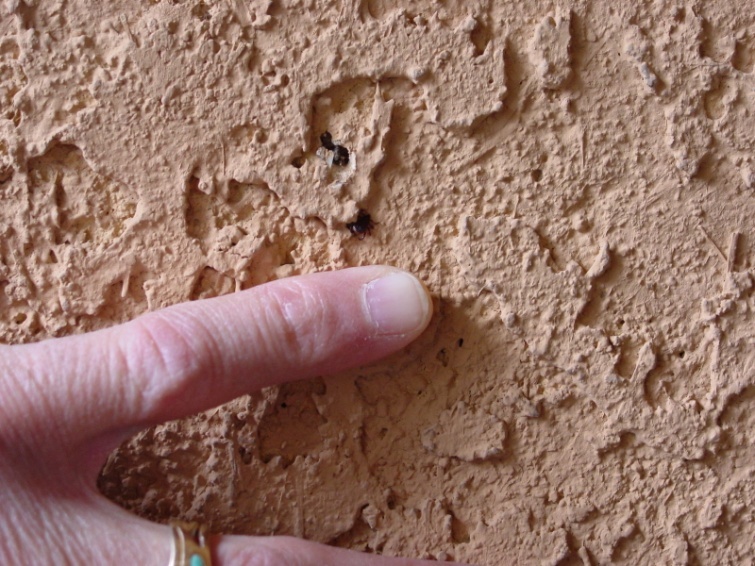 Mattresses discarded or stored under houses can provide dog resting sites and tick hiding spots.  Stucco siding can harbor ticks.

Over 150 ticks were removed from a single mattress.
The situation
Brown dog ticks feed primarily on dogs.

Brown dog ticks feed rarely on people.

When dog populations rise, there is also a rise in tick numbers.

When tick numbers are high, even the occasional feeding on people is significant.

Close contact of humans with dogs and their ticks sets up the ideal situation for transmission.
Stopping the Cycle of RMSF
The most effective way to eliminate the tick problem (and thus the disease transmission) is by the use of several approaches:

Management of habitat
Management of tick numbers
Management of dog population
Avoidance of tick contact
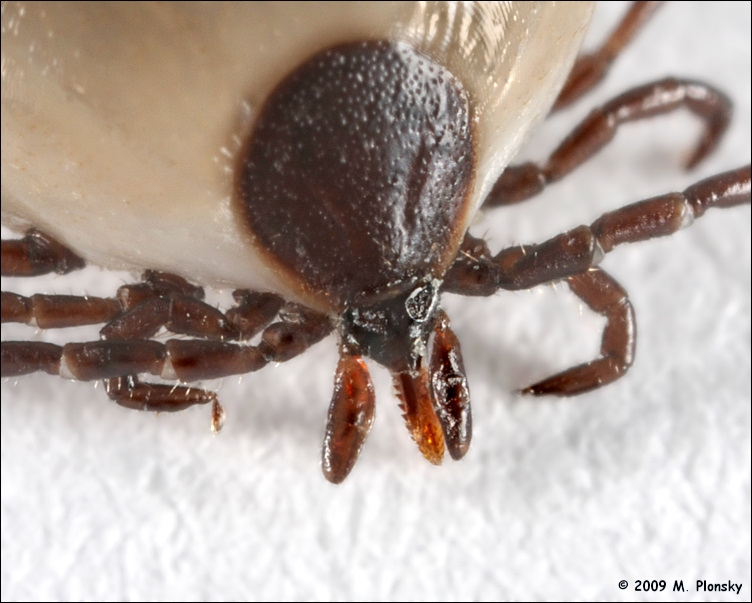 Management of Habitat
Decrease harborage of tick hosts
Decrease outdoor storage, clean up debris, including illegal dump sites.
Skirt houses to exclude animals.
Decrease harborage of molting ticks
Caulk openings, cracks, crevices, trim.
Reduce moisture
Reducing weeds and mowing grass allows wind and sun to dry the areas (which will reduce tick survival).
Management of free-living ticks
Constant new source of parasitic infestation.
Can repopulate area by ticks dropped off dogs.
Questing ticks are risks to humans.
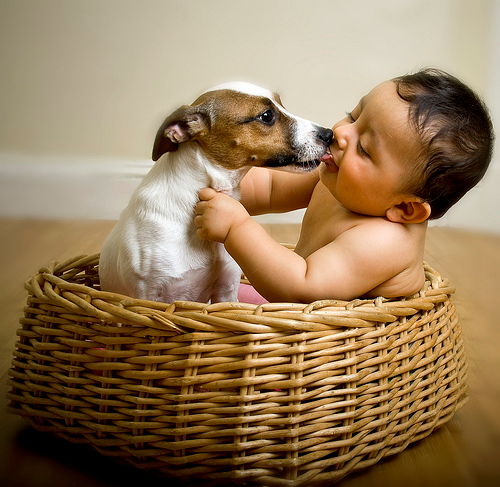 Targeted approach
Target areas where ticks are located.
Target timing of acaricide application to coincide with optimal numbers and life stage for best control.
Target repeat applications to maximize effectiveness and minimize waste.
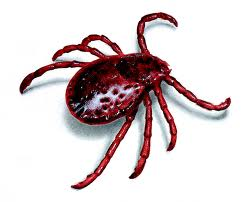 Targeted Control:  Ideal Situation
Environmentally-friendly:  widespread pesticide application is not necessary.
Ticks are found mostly in specific locations (shady places where dogs rest:  under decks, under porches, under houses).
Minimize pesticide use, minimize exposure to people.
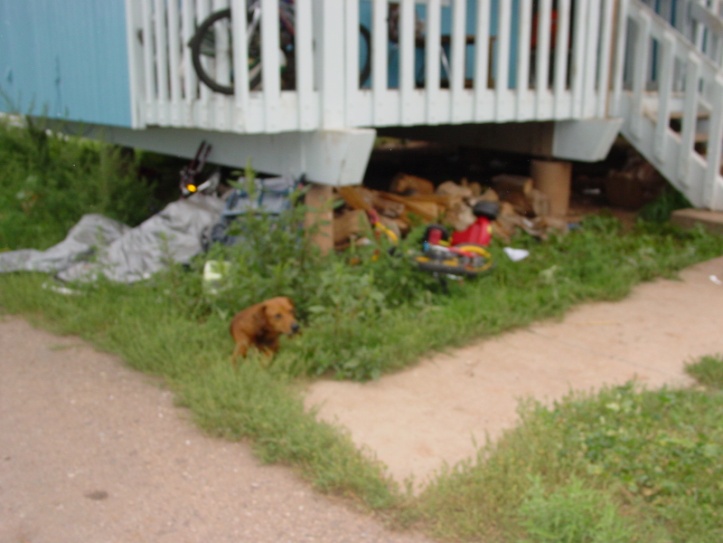 Who does it?
Commercial applicators
Housing authorities
Municipal authorities
Public health authorities
Residents of home using pesticides appropriately
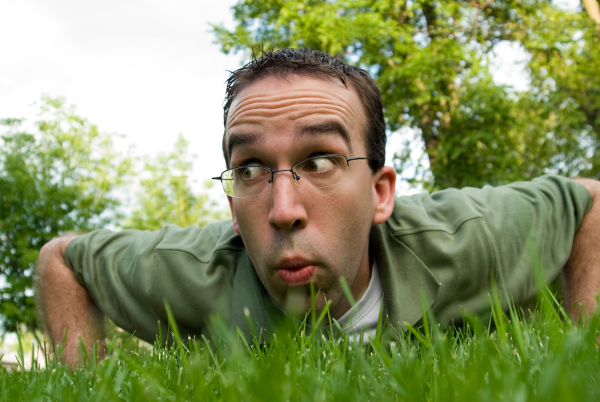 Tools for management
Biological/Mechanical
Soaps
Desiccants
Fungal pathogens
Pheromone attractants
Chemical
Many registered products in various formulations (spray, granules, dust).
Topicals and impregnated collars for animals.
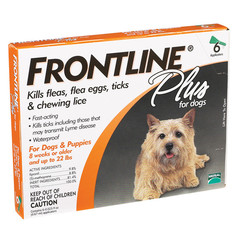 Management of Ticks: Chemical
Most effective and rapid way to reduce tick numbers.
Chemicals should be chosen for effectiveness against ticks, and for their relative safety to people and animals.
These products should give 3-4 weeks of protection, reducing frequency of follow-up applications.
Chemical Safety Plans
Education of control staff
Knowledge of chemicals to be used
Application rates
Adverse reactions surveillance
Personal protective equipment
Limit access to sprayed areas until dry
Caution signs
Clearing of area
Proper disposal of materials
Applications
Indoors
Treatment of cracks and crevices, edges.
Do not treat food preparation areas.
Outdoors
Treatment of tick-infested areas.
Treatment of animal sleeping areas.
Do not treat ground water or areas where contaminated runoff could occur.
Treatment of premises
Indoor
Dusts/powders
Desiccants/scarification
Desiccants + chemical pesticide
Sprays
Pyrethrins
Pyrethroids
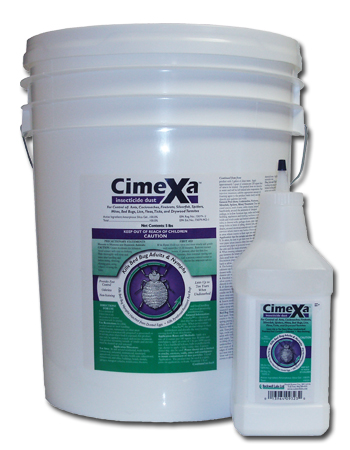 Use of trade names does not imply endorsement by CDC or other agencies.
Treatment of premises
Outdoor
Sprays
Pyrethrins, Bifenthrin, Permethrin, Lambda-Cyhalothrin, carbaryl
Granules
Carbaryl, Bifenthrin, Permethrin, Lambda-Cyhalothrin 
Dusts
Carbaryl, Permethrin, Deltamethrin
Control of ticks around houses on piers
Area to treat (under house and 6-10 feet beyond edge of house).
Also treat under and around dog houses, porches, decks, or other shady places that dogs lay regularly.
Control of ticks around houses on slabs
Area to treat (band 6-10 feet beyond edge of house).
Also treat under and around dog houses, porches, decks, or other shady places that dogs lay regularly.
Granular formulations
Can be applied by homeowner
Can be purchased in shaker containers
Penetrates ground vegetation
Effectively used in early part of the RMSF response
Apply appropriate dosage!
Must be watered in to release chemical
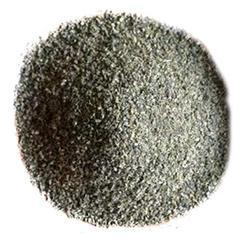 Application of pesticides
Re-apply if ticks return.
Many products will not kill eggs, so hatching ticks may appear after treatment.
New ticks may drop in the treated area.
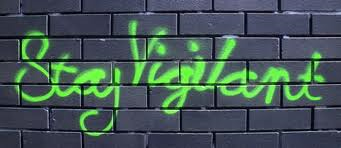 The real problem
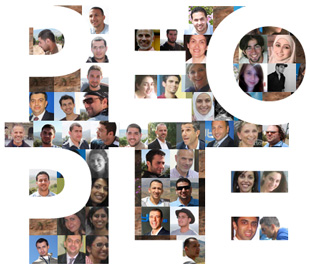 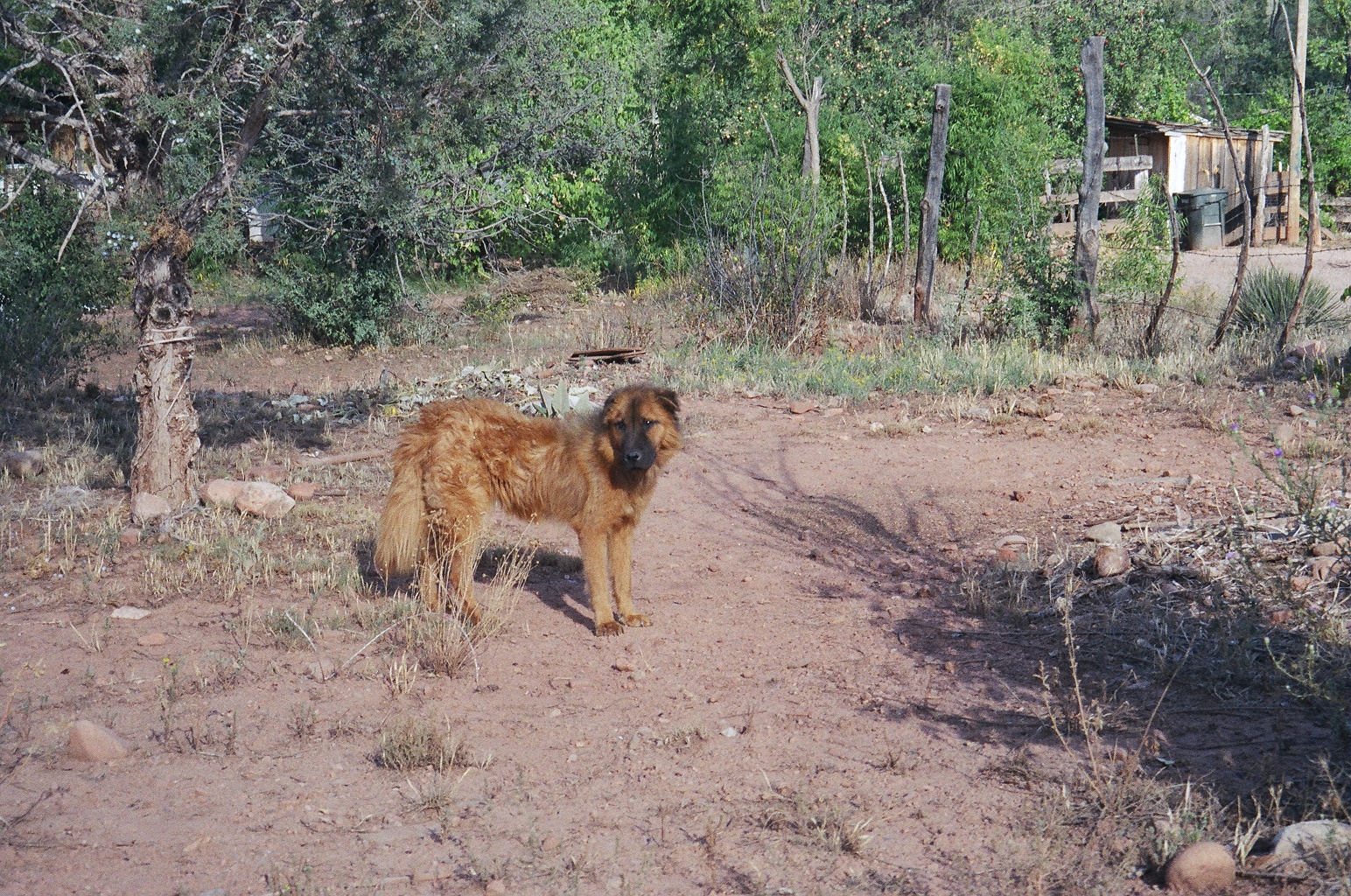 Dogs and RMSF
Dogs, like people, can become infected with RMSF.
Causes illness and death in infected dogs.
Recovered dogs are immune to reinfection.
Dogs can circulate rickettsiae in their bloodstream for 6-11 days upon infection.
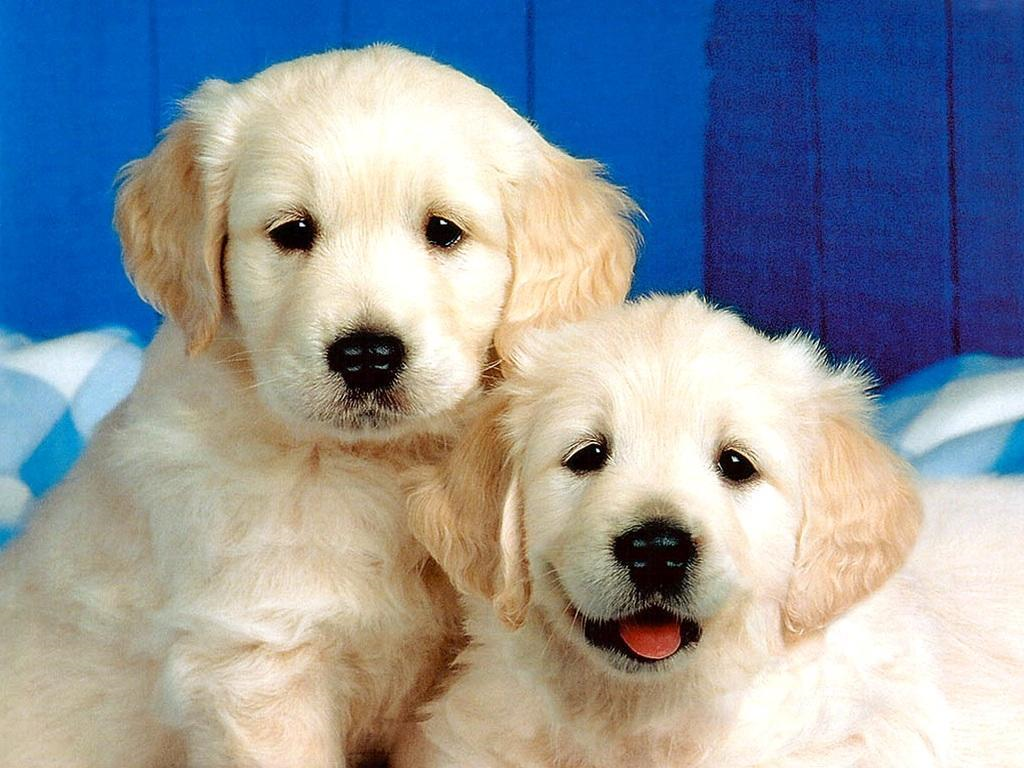 Management of Ticks on Dogs
More difficult portion of the effort.
Household dogs will be easier to treat than free-roaming dogs.
Large number of dogs in area.
Many approaches require direct   contact with the dog.
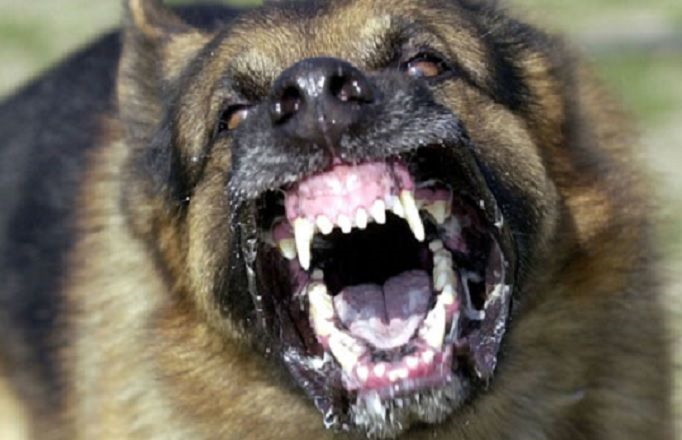 Topicals
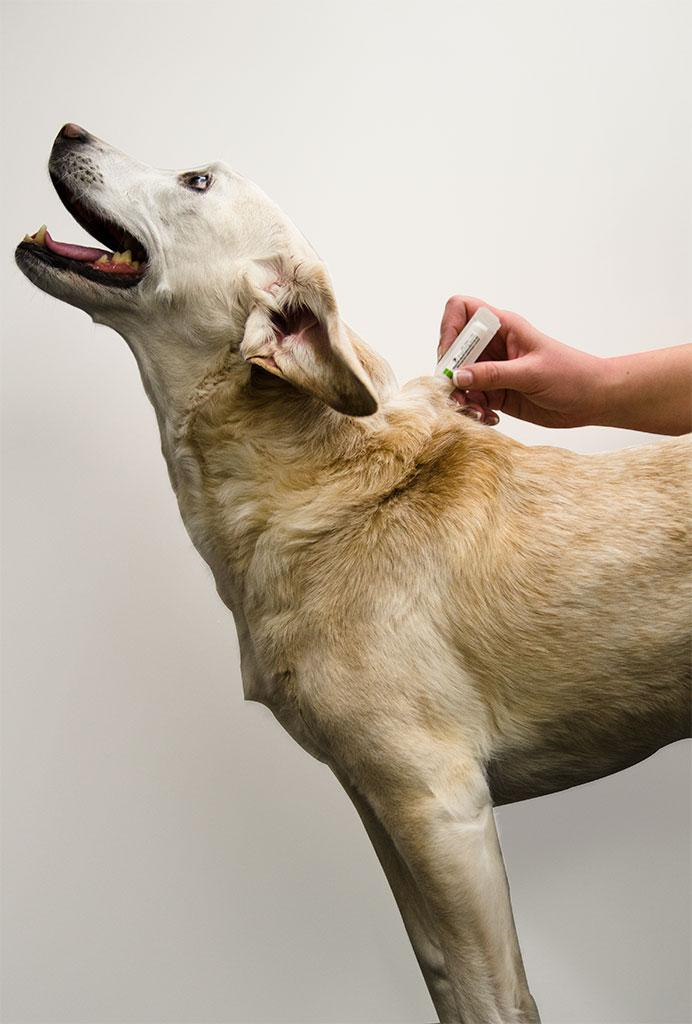 Pyrethrins
Permethrin, Permethrin + pyriproxyfen
Fipronil
Fipronil + methoprene
Fipronil + amitraz + methoprene
Metaflumizone + amitraz
Selamectin
Collars
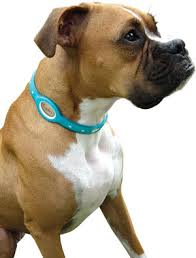 Tetrachlorvinphos (Hartz Ultraguard)
Tetrachlorvinphos + (S)-methoprene (Hartz Ultraguard Plus)
Propoxur (Zodiac, Breakaway Plus)
Amitraz (Preventic)
Amitraz + pyriproxifen (Preventic Plus)
Deltamethrin (Adams Delta Force, Preventef-D, Scalibor)
Flumethrin + propoxur (Kiltix)
Flumethrin + imidacloprid (Seresto)
Mention of trade names does not imply endorsement by CDC or other agencies
Collars:  Important reminders
Pay attention to the active ingredients in flea/tick collars.  Pesticides effective for fleas may not be effective for ticks.
Dogs and cats are not the same.  Some dog products are highly toxic to cats.  
Never use collars on humans!!!
Replace collars on schedule (dated collars).
Company claims of duration are often based on lab studies, weathering and sunlight reduce the duration.
Reminder: Dog Population Control
Animal control efforts and tick management efforts go hand-in-hand.
Decrease in dog numbers will result in a reduction of tick numbers.
Spay/neuter programs can stabilize the situation.
Animal-directed efforts can provide a long-term effect.
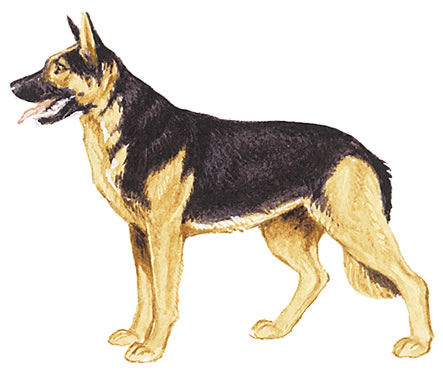 AZ:  Challenges for control
Magnitude of the stray dog problem and lack of animal control (one location:  est. 25,000 dogs with 2500 removals/year). 
Limited political will and sustained effort for community-wide control.
Difficulty in treating individual animals.
Retreatment, identification, logistics.
Cost.
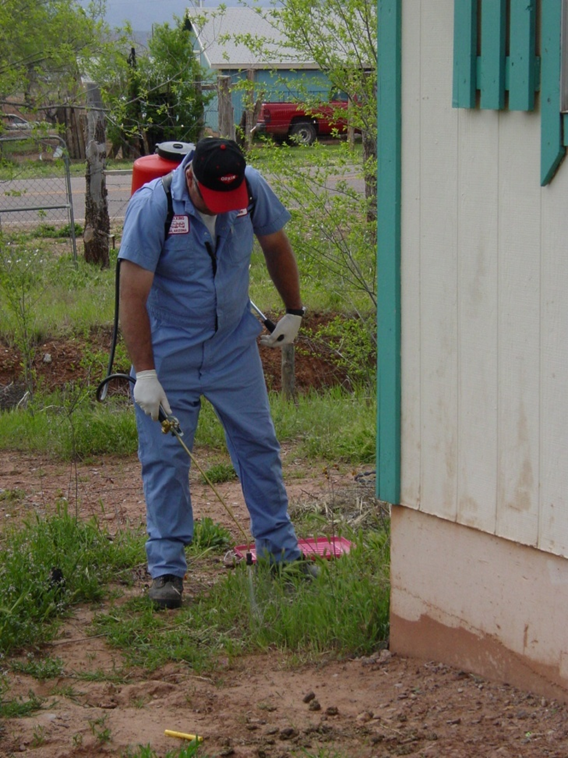 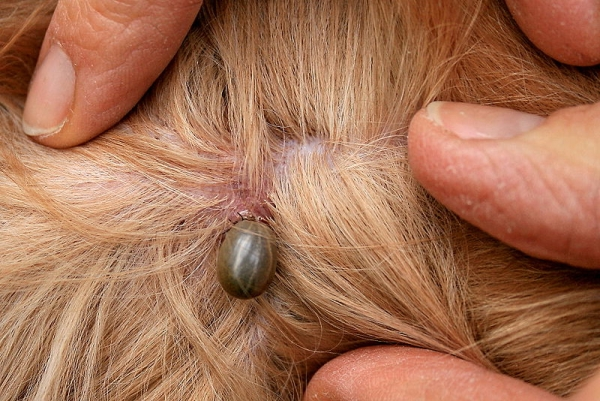 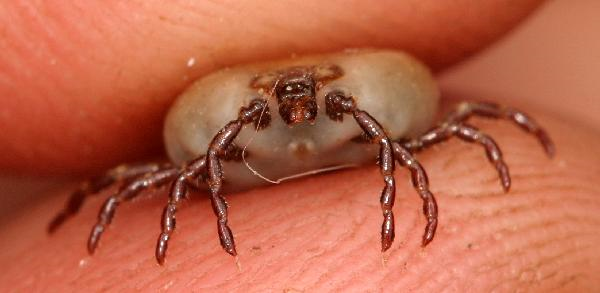 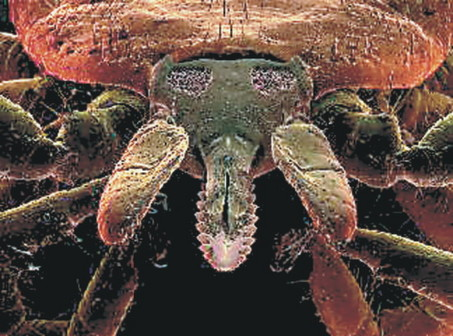 Useful Resources
http://www.cdc.gov/rmsf/
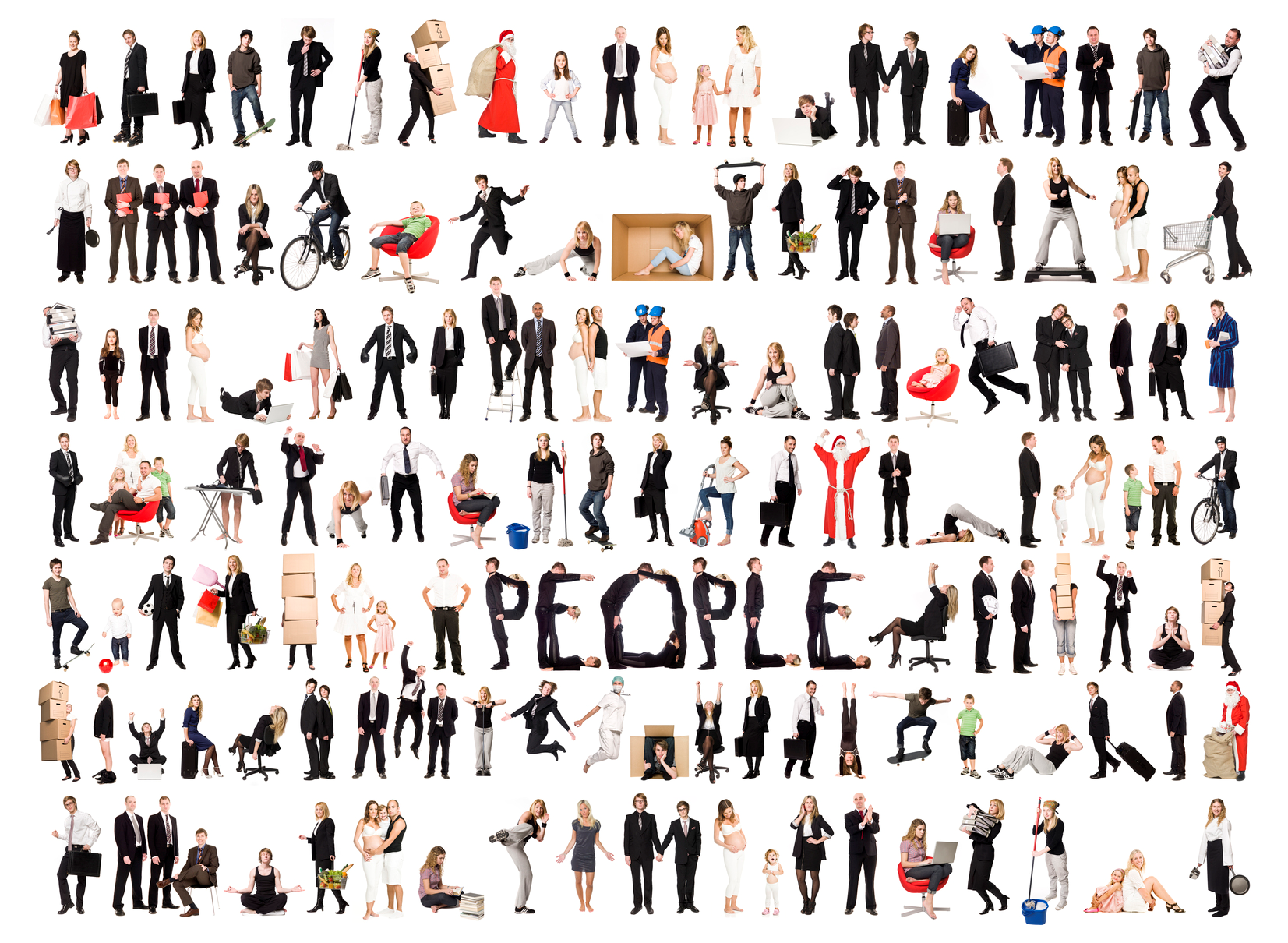 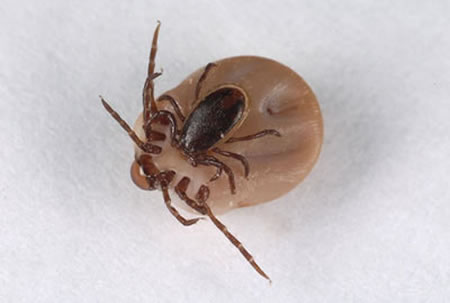 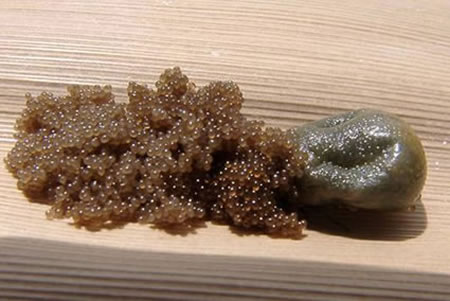